Cursus formuleren h1
Par 1 ‘Dubbelop’
Aan het einde van dit hoofdstuk weet je
Vijf verschillende soorten fouten waarbij iets op de een of andere manier twee keer gezegd wordt.
2
Wat valt je op..
Ik doe graag aan sport, zoals bijvoorbeeld kobudo en katori.

Ik heb geen geld, maar ik heb er ook geen tijd voor ook.

De aanwezige bezoekers kregen van de organisatie een aandenken.

De collega`s van mijn werk komen altijd op tijd.

De toets moet je straks even overnieuw doen!

Dat nieuwe spel kost wel veel te duur.

De leerlingen probeerden te voorkomen dat er geen fouten in hun werk stond.
3
Welke vormen van ‘dubbelop’ zijn er?
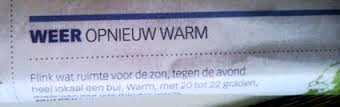 Onjuiste herhaling
Een vast voorzetsel wordt ten onrechte twee keer gebruikt.

2.Tautologie
Als hetzelfde twee keer wordt gezegd met verschillende woorden van dezelfde woordsoort.

3.Pleonasme
Een deel van de betekenis van een woord/woordgroep wordt nog eens door een ander woord uitgedrukt. Dat andere woord is meestal van een andere woordsoort.

4. Contaminatie
Als twee woorden of uitdrukkingen worden verward of door elkaar gemengd worden.

5. Dubbele ontkenning
Sommige werkwoorden hebben al een ontkennende betekenis (voorkomen, misbruiken, verbieden, weerhouden, nalaten). Wanneer er dan nog een ontkenning wordt toegevoegd is dat dubbel.
4
Dubbelop!
Voorgaande zinnen waren dubbelop. Er werd twee keer hetzelfde gezegd. Welke vormen waren het?

Ik doe graag aan sport, zoals bijvoorbeeld kobudo en katori.
Tautologie

Aan dat gepraat over voetbal op zondagavond  heb ik een hekel  aan.
Onjuiste herhaling

De aanwezige bezoekers kregen van de organisatie een aandenken.
Pleonasme

De toets moet je straks even overnieuw doen!
Contaminatie

De leerlingen probeerden te voorkomen dat er geen fouten in hun werk stond.
Dubbele ontkenning
5
Filmpje van de Speld
overbodige herhaling vaak overbodig en nutteloos
6
huiswerk
M opdr. 2 blz 197

Zorg ervoor dat je opdracht op Onedrive woensdag af is!
7